PLANO PLURIANUAL – PPASECRETARIA MUNICIPAL DE SAÚDE 2014 - 2017
Elaboração, Apreciação e Aprovação no CMS em 30/07/2013
Módulo 1
MANUTENÇÃO E EFETIVAÇÃO DOS PROGRAMAS FEDERAIS, ESTADUAIS E MUNICIPAIS.
Manutenção da SMS
Aquisição de no mínimo 05 veículos (micro-ônibus, automóvel p/ 7 lugares, veículo adaptado p/ consultório médico e odontológico);
Fazer a divulgação das ações propostas em todos os meios de comunicação disponíveis no município;
Construir um estacionamento privativo para os pacientes;
Adquirir um aparelho de raio – x e ultrassonografia;
Aquisição de equipamentos de informática;
Realizar manutenção da SMS, unidades de saúde e remuneração salarial do quadro funcional.
ESFESTRATÉGIA DE SAÚDE DA FAMÍLIA
Realizar manutenção das duas equipes de ESF e PACS, oferecendo subsídios para a atuação das equipes;
Ampliar para quatro equipes de ESF e PACS, proporcionando cobertura de 100% das famílias residentes no município.
PABPROGRAMA DE ATENÇÃO BÁSICA
Realizar manutenção do programa de atenção básica a saúde mediante adesão e implantação das estratégias.
MACMÉDIA E ALTA COMPLEXIDADE
Garantir acesso ao atendimento de média e alta complexidade, priorizando exames de auto custo ou aqueles com filas de espera para agendamento SUS, anexando comprovantes de atendimento.
SAMUSERVIÇO DE ATENDIMENTO MÓVEL DE URGÊNCIA
Prestar atendimento na rede pública em casos de urgência e emergência;
Realizar manutenção da base USB 008 e pagamento do quadro funcional.
VISAVIGILÂNCIA SANITÁRIA
Realizar visitas de inspeção sanitária, coletas de água e atribuições referenciadas a VISA para a garantia dos repasses federais e estaduais.
SISVANsistema de vigilância alimentar e nutricional
Realizar acompanhamento do crescimento e desenvolvimento de crianças de 0 à 5 anos, evitando agravos à saúde em parceria com a Pastoral da Saúde.
VIGILÂNCIA EPIDEMIOLÓGICA
Promover Educação em saúde nas áreas relacionadas;
Prevenção e controle de doenças;
Investigações e notificações de doenças compulsórias;
Manutenção dos sistemas relacionados (SIM, SINASC, SINAN, SIAIU, API e campanhas de vacinação);
Investigação de óbitos maternos e infantis.
RASREDES DE ATENÇÃO À SAÚDE
Realizar adesão aos componentes das redes de atenção à saúde que integram Rede Cegonha, RUE (Rede de Atenção as Urgências e Emergências), Rede de atenção Psicossocial, Rede de atenção às doenças e condições crônicas, Rede de cuidado as pessoas com deficiência possibilitando a qualidade de atendimento aos usuários do SUS em nível regional.
NASFNÚCLEO DE APOIO À SAÚDE DA FAMÍLIA
Elaboração e implantação de NASF III, em nível municipal para atendimento multiprofissional de apoio as equipes de saúde da família para melhoria na qualidade de atendimento.
HIPERDIAprograma de hipertensos e diabéticos
Implantar e reativar o Programa Federal para atendimento aos Hipertensos e diabéticos.
PMAQPROGRAMA NACIONAL DE MELHORIA DO ACESSO E DA QUALIDADE DE ATENÇÃO BÁSICA
Realizar as fases da recontratualização, avaliação interna e externa, assim como as ações efetivas para a organização dos serviços de saúde e atendimento à população.
PAFBPROGRAMA DE ATENÇÃO À FARMÁCIA BÁSICA
- Aquisição de medicamentos e insumos para a distribuição gratuita aos usuários do SUS; 

- Organização das ações de assistência farmacêutica necessária;
METAS

Manter em estoque todos os medicamentos que fazem parte do RENAME, auto custo, uso contínuo e outros específicos
ESFESTRATÉGIA SAÚDE BUCAL
Garantir o atendimento da atenção básica em saúde bucal.
Realizar o atendimento individual e ações coletivas nas escolas, creches e APAE, grupo de idosos e outros.
Garantindo maior qualidade de saúde bucal e repasse financeiro.
METAS

02 Odontólogos da ESF
02 auxiliares odontológicas
 Insumos para as ações coletivas
PSEPROGRAMA SAÚDE DA ESCOLA
Realizar as atividades educativas proposta pelo Ministério da Saúde nas escolas cadastradas, tornando nossos alunos cidadãos comprometidos com as ações relacionadas à saúde.
(Parceria: Educação e Saúde)
METAS

Realizar ações educativas nas escolas cadastradas
Mais Médicos para o Brasil
Aderir ao programa, na busca de garantia no atendimento médico por 40 horas semanais através do programa federal Mais médicos para o Brasil
METAS


02 médicos atuantes 40 horas semanais
Programa de controle ao tabagismo
Disponibilizar aos usuários insumos para o combate do Tabagismo, proporcionando aos pacientes melhores condições de vida na tentativa de largar o vício.
METAS

Grupos de fumantes (Atingir 50 % do Município)
Qualifar SUS
Garantir melhorias na qualidade de atendimento, acolhimento e humanização nos serviços de saúde, através do repasse federal.
Projeto Olhar Brasil
Ofertar consultas de oftalmologia e aquisição de óculos corretivo para os educandos pactuados no programa Saúde na Escola e Brasil Alfabetizado
METAS

25% dos alunos inscritos no PSE e 100% dos alunos do PBA
CIS consórcio Intermunicipal de Saúde
Repasse Mensal ao CIS para realização de toda demanda de exames e consultas de média e alta complexidade
METAS

Aumentar o valor do contrato com o CIS para uma média de 30 mil reais/ mês
Fundação médica assistencial do trabalhador Rural
Estabelecer parceria a fim de melhorar a qualidade e oferta de serviço aos usuários do SUS
METAS

Administração compartilhada com recursos Humanos e Financeiros
Contratação de especialidades médicas
Ofertar atendimento multiprofissional, através da contratação de médicos especialistas. Principalmente Neurologista;  Cardiologista; Geriatra; Clínico Geral; Obstetra; Ortopedista e Outros
METAS
Contratação de médicos especialistas para atendimento multiprofissional
Módulo 2
FORTALECIMENTO DA ATENÇÃO BÁSICA
Plano de cargos e salários
Construir o plano de cargos e salários para os funcionários da rede municipal, garantindo assim a valorização profissional e incentivando a qualificação dos profissionais.
METAS

Plano de cargos e Salários Para todos os funcionários da Secretaria Municipal de Saúde
REFORMA, AMPLIAÇÃO E CONSTRUÇÃO DE UNIDADES DE SAÚDE
Melhorar o acesso ao usuário e facilitar a prestação de serviço/ atribuição dos servidores da saúde
METAS

Construção de mais 01 UBS, ampliar número de salas e consultórios para VISA, ESF e Média complexidade
Concurso Público
Efetivar os profissionais da área da saúde, visando diminuir a rotatividade de profissionais, formando vínculo com as famílias deste município e sendo colaboradores nos planos de ações e aperfeiçoamento das Unidades, respondendo por suas atribuições específicas, assim como completar o quadro de funcionários da rede de saúde.
METAS
Vagas para preenchimento do quadro mínimo necessário de profissionais da área da saúde
NMEP (núcleo Municipal de Educação Permanente)
Organizar com o apoio da CIES (Comissão de Ensino e Serviço da Educação Permanente), grupos e reuniões para planejamento das prioridades de educação permanente para os profissionais de saúde.
METAS

Sala própria e alimentação. (Grupo de mais ou menos 20 pessoas)
Oferecer capacitação e qualificação profissional para os profissionais da área saúde
Oportunizar aos profissionais da saúde para participar de eventos de educações continuada, educações permanentes, cursos, capacitações, especializações, pós-técnicos, oficinas, seminários ou qualquer evento que acrescente o conhecimento e habilite estes profissionais a terem maior segurança nos atendimentos aumento da responsabilidade, divisão de tarefas e melhora na qualidade de atendimento aos usuários.
METAS


Encaminhar para capacitação permanente no mínimo 60 % dos profissionais da saúde e oferecer capacitação municipal para todos os funcionários
OFERECER CAPACITAÇÃO AOS CONSELHEIROS MUNICIPAIS DE SAÚDE
Oferecer capacitação permanente, garantindo o acompanhamento e fiscalização das ações dos serviços de saúde, fortalecendo os espaços da gestão democrática
METAS

Capacitar no mínimo 30% dos membros do CMS, por ano.
Informatizar os serviços de saúde
Manter contrato com empresa para informatização dos setores da saúde, facilitando e organizando o fluxo de atendimento ao usuário, assim como obtendo registro e dados das ações realizadas por paciente, facilitando a alimentação dos sistemas de informação.
METAS

Informatizar todo o setor saúde até 2014
TRANSPORTE DE PACIENTES
Viabilizar transporte para os pacientes que necessitam de atendimento médico em outros municípios, com retorno em suas localidades
Transporte para todos os pacientes que necessitem de atendimento via TFD, ou agendamento para hospitais e clínicas referenciadas em outros municípios
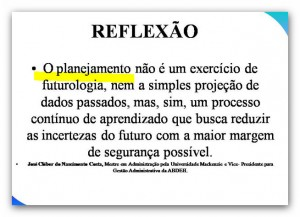